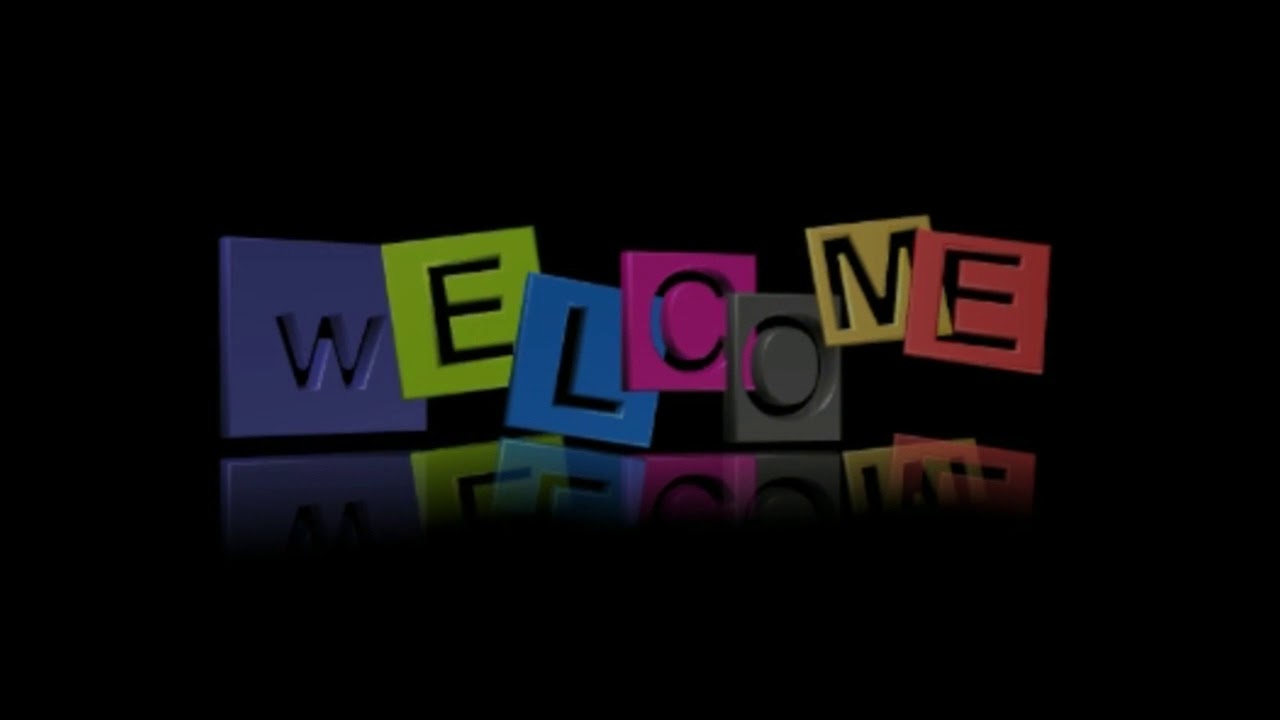 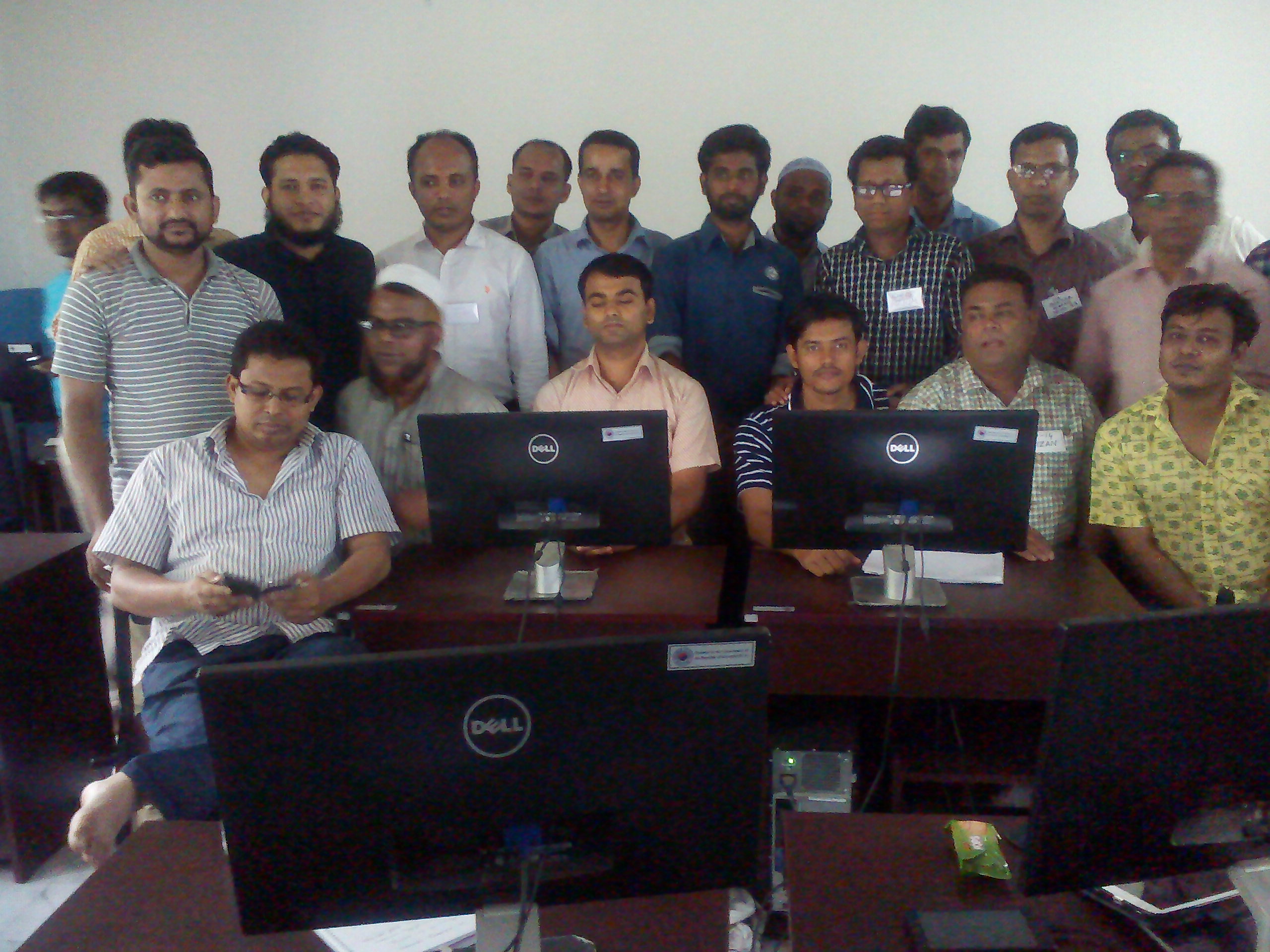 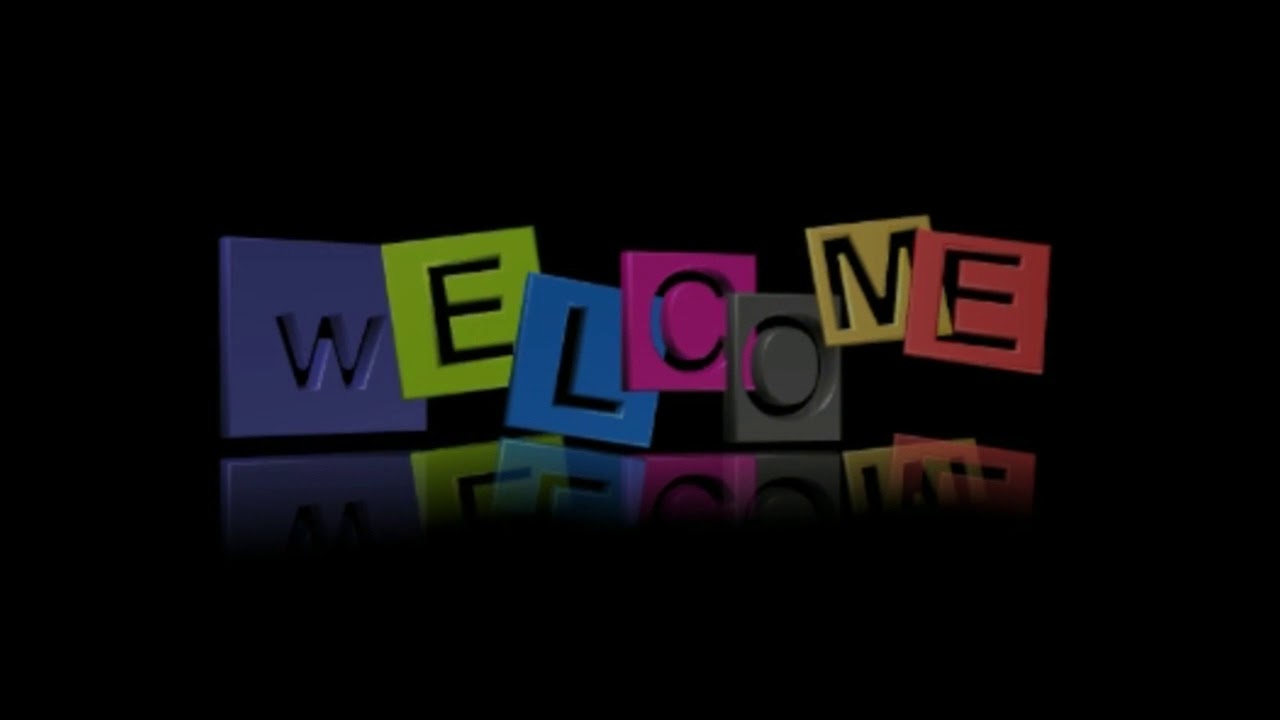 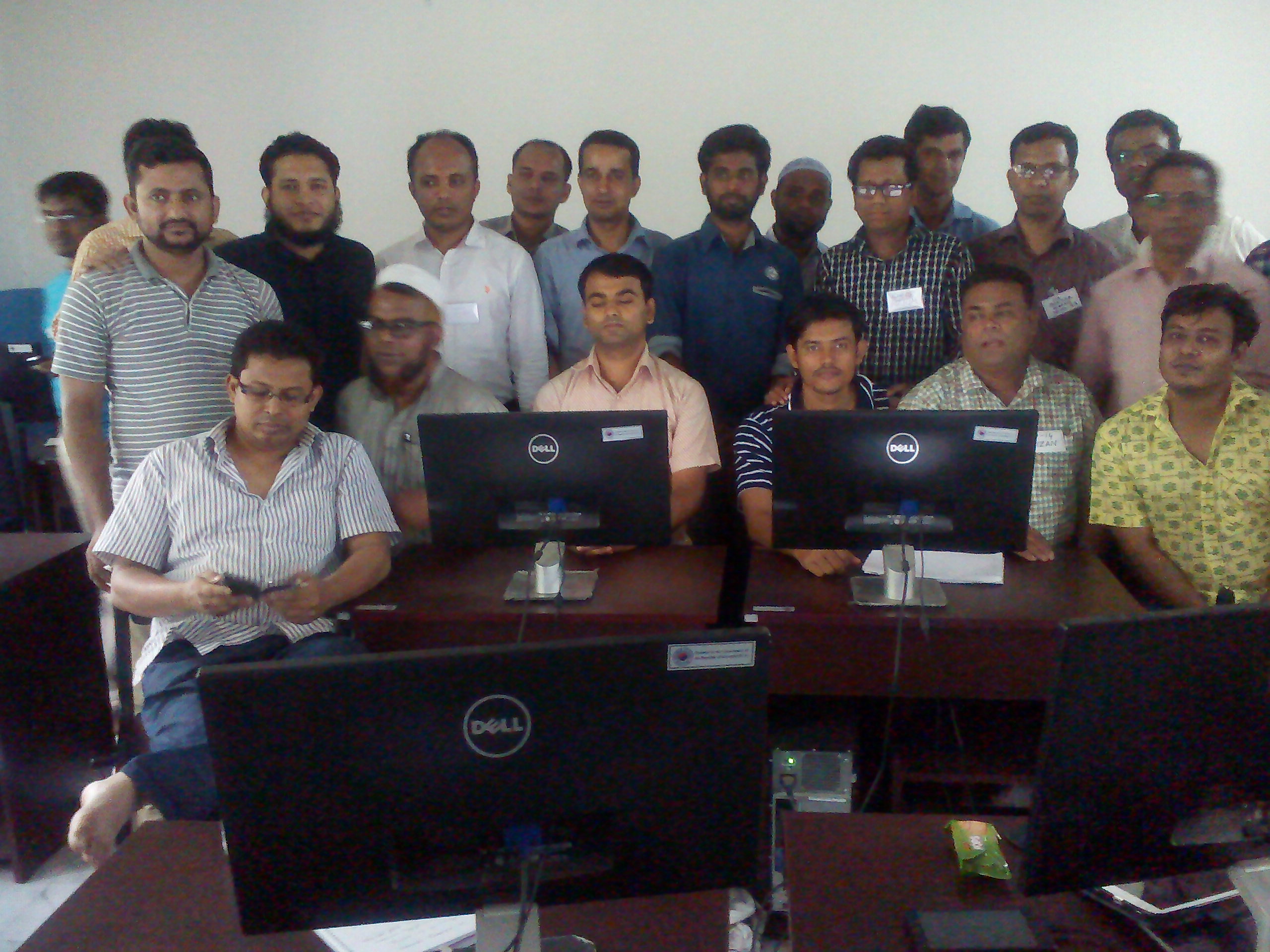 Md. Faruque Mia
Assistant Teacher
(Mathematics)
Jagatpur Sadhana High School
Titas, Cumilla.
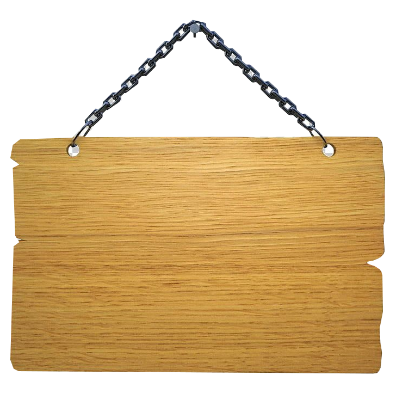 উপপাদ্যঃ-১৯
বৃত্তের কেন্দ্র হতে সমদুরবর্তী 
সকল জ্যা পরস্পর সমান।
বৃত্ত কি?
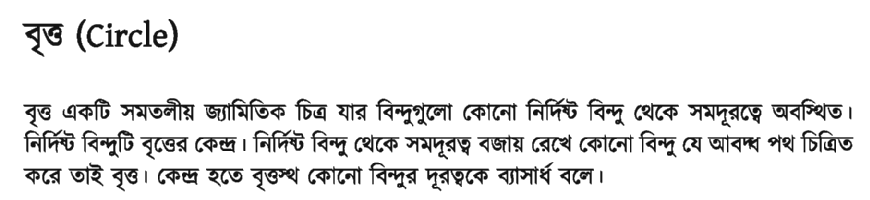 জ্যা ও ব্যাস এর মধ্যে পার্থক্য
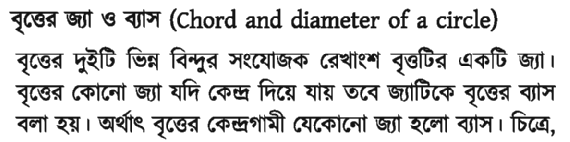 Q
B
D
A
C
P
বৃত্তের কেন্দ্র থেকে জ্যা এর দূরত্ব বলতে কি বোঝায়?
O
A
D
B
D
B
A
O
O কেন্দ্র বিশিষ্ট একটি বৃত্ত
●
O
O হতে সমদরবর্তী দুইটি জ্যা AB এবং CD ।
●
বিশেষ নির্বচনঃ 
মনেকরি O কেন্দ্র বিশিষ্ট বৃত্তে কেন্দ্র  হতে সমদরবর্তী দুইটি জ্যা 
AB এবং CD ।

প্রমাণ করতে হবে যে,  AB = CD
B
D
O
C
A
প্রমাণ করতে হবে যে,  AB = CD
O
●
A
E
C
F
O
O থেকে AB এবং CD জ্যা এর উপর যথাক্রমে OE এবং OF লম্ব আকি।
D
B
O, A এবং O, C যোগ করি ।
প্রমাণ
যেহেতু  OE  AB এবং OF  CD
সুতরাং OEA  = OFC = এক সমকোণ
O
এখন ∆ OAE এবং ∆ OCF সমকোণী ত্রিভুজদ্বয়ের মধ্যে
E
F
অতিভূজ OA  =  অতিভূজ  OC
●
A
OE = OF
C
  ∆ OAE      ∆ OCF
O
   AE  = CF
যেহেতু কেন্দ্র থেকে যে কোন জ্যা-এর উপর অঙ্কিত লম্ব জ্যাকে সমদ্বিখন্ডিত করে।
E
F
D
B
বা,   AB = CD
অতএব বৃত্তের কেন্দ্র হতে সমদুরবর্তী সকল জ্যা পরস্পর সমান সমান।
প্রমাণিত
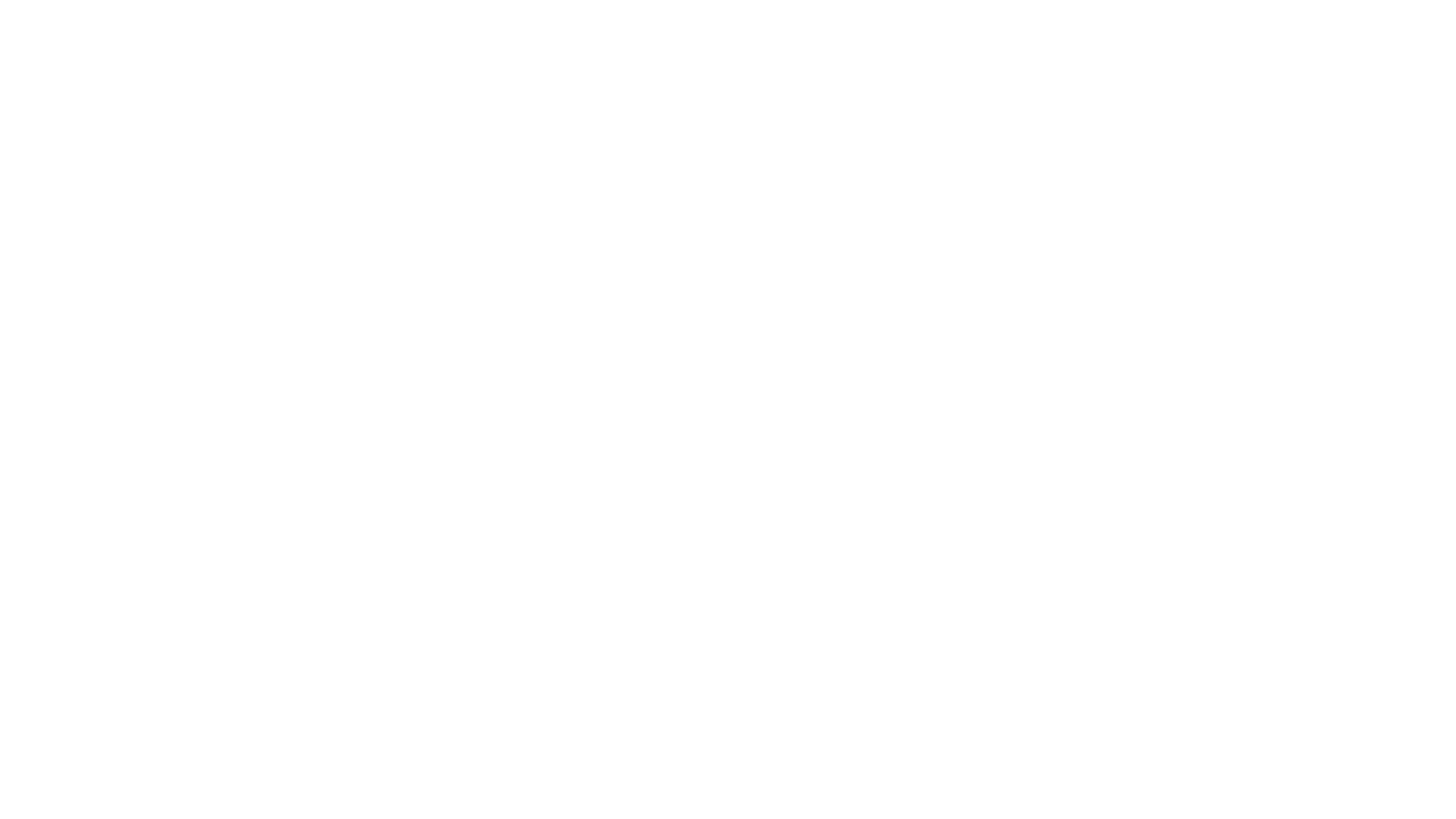 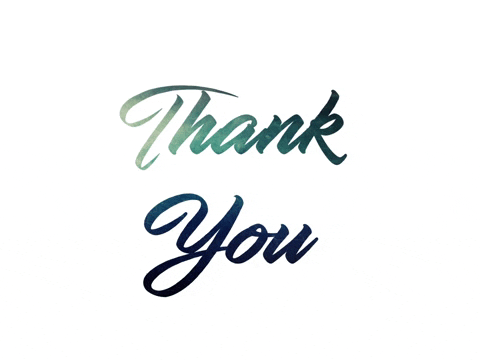